Starter Module3 My English book
Unit 3 What colour is it?
WWW.PPT818.COM
学习目标
1. 学习red, yellow, green, blue, black, white, orange, brown表颜色的名词。
2.能够用英语询问颜色，并能够做出相应的回答：
—What color is it?      ——It’s black.
—What color is the…?      ——It’s …
3.培养学生听说读写能力，增强学生跨文化意识和学科素养。
Review
What’s this in English?         It’s…  
How do you spell it?             …
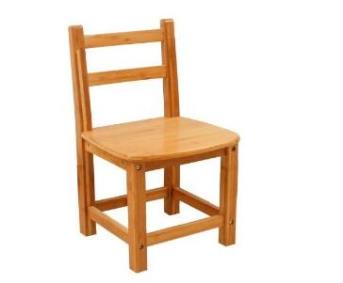 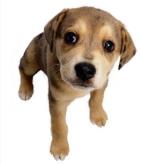 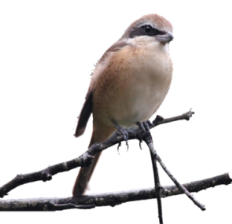 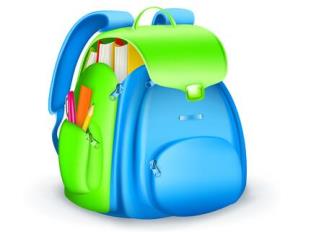 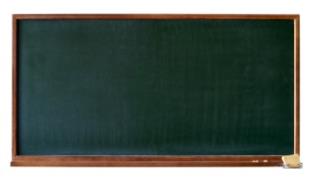 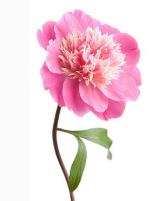 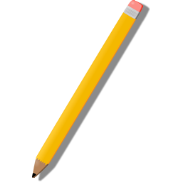 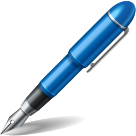 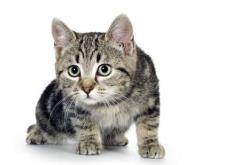 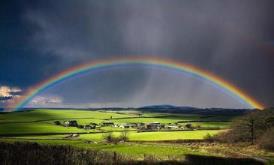 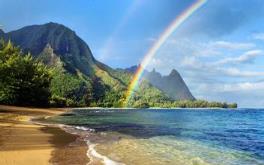 rainbow
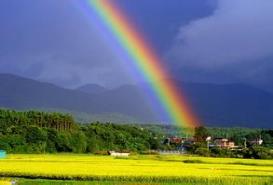 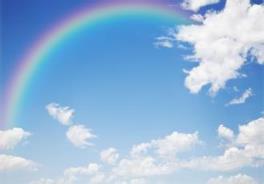 彩虹
Presentation
Look and say
How many colors are there in the picture?
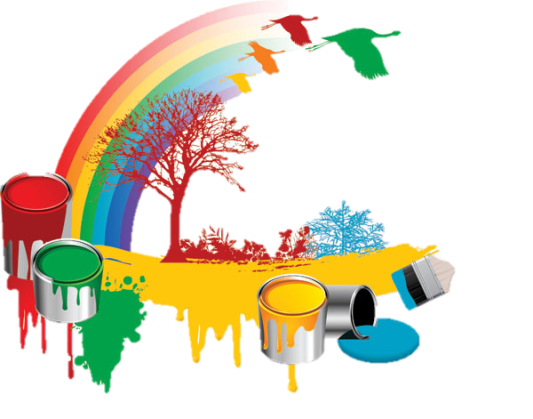 orange
red
blue
yellow
black
green
Ask and answer
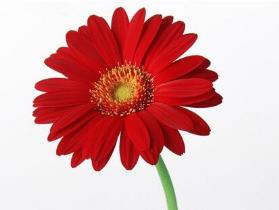 What’s this?
It’s a flower.
What colour is it?
It’s red.
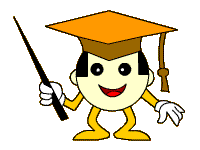 对颜色进行询问，用What color is it?
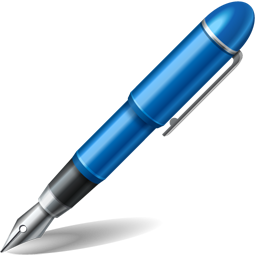 What’s this?
What colour is it?
What colour is the pen?
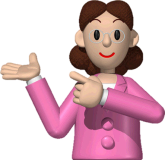 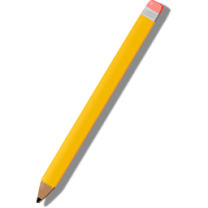 What’s this?
What colour is it?
What colour is the pencil?
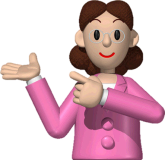 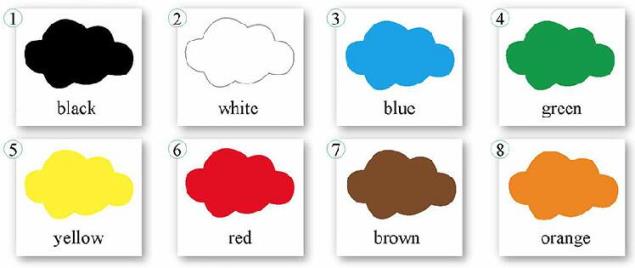 Listen and point
black
white
blue
green
yellow
red
brown
orange
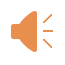 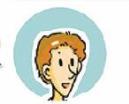 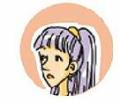 What colour is it?
It’s black, B-L-A-C-K, black.
Read, match, listen and imitate
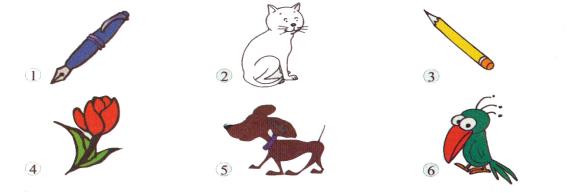 1. What colour is the pen?        
2. What colour is the cat?         
3. What colour is the pencil?      
4. What colour is the flower? 
5. What colour is the dog? 
6. What colour is the bird?
It’s blue.
It’s white.
It’s yellow.
It’s red.
It’s brown.
It’s red, green and orange.
Practice
Work in pairs, ask and answer.
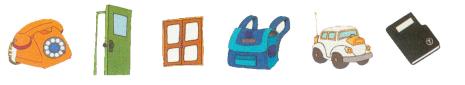 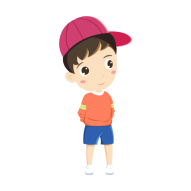 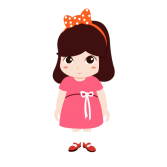 A: What’s this English?
B: It’s…
A: What colour is the…
B: It’s…
查资料，比一比：了解的颜色的谚语或习语
利用手机查资料发家校合作群分享
读一读你找到的资料
看看老师在班级微信群里发的的丰富资料
Talk and guess in groups
black tea 
green hand 
feel  blue 
see red 
The grass is greener on the other side
红茶
新手
忧郁
发怒，冒火
邻家芳草绿，隔家风景好
Look at the family names
Cultural links
It's fun .
Talk and guess in groups
Mr. Black 
Mrs. Green
Mr.  White
Mrs.  Brown
Mr.  Red
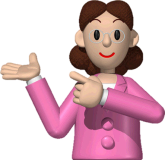 1. — What colour is the dog?             
    — It’s                .                    
2. — What                 is the flower?   
    — It’s                .            
3. —                          is the bird?     
    — It’s red, green and                 .
Test: Listen,write and check
brown
colour
red
What colour
orange
4.—What                                    ?
  —It’s yellow.
5. —                                the pen?
     —It’s                 .
6. —                               the cat?
    — It’s                 .
colour is the pencil
What colour is
blue
What colour is
white
Summary
black, white, blue, green, yellow, red, brown, orange, colour, and
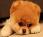 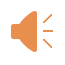 words
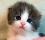 What colour is it/ the…?
It’s…
structures
Write and check
bag  bird  black  blue  book  brown  cat  desk  dog  flower  green  orange  pen pencil  red  white   yellow
cat  
       dog    
       flower
book    
       desk   
       pen 
       pencil
blue      brown     
  green   orange     
  red       white    
  yellow
Homework
1. Find out the other words about colour and write them.
2. Make a new dialogue with your partner using the sentence patterns.
3.Finish the rest of the activity.